Ephesians 4:11–13
11 And he gave the apostles, the prophets, the evangelists, the shepherds and teachers, 12 to equip the saints for the work of ministry, for building up the body of Christ, 13 until we all attain to the unity of the faith and of the knowledge of the Son of God, to mature manhood, to the measure of the stature of the fullness of Christ,
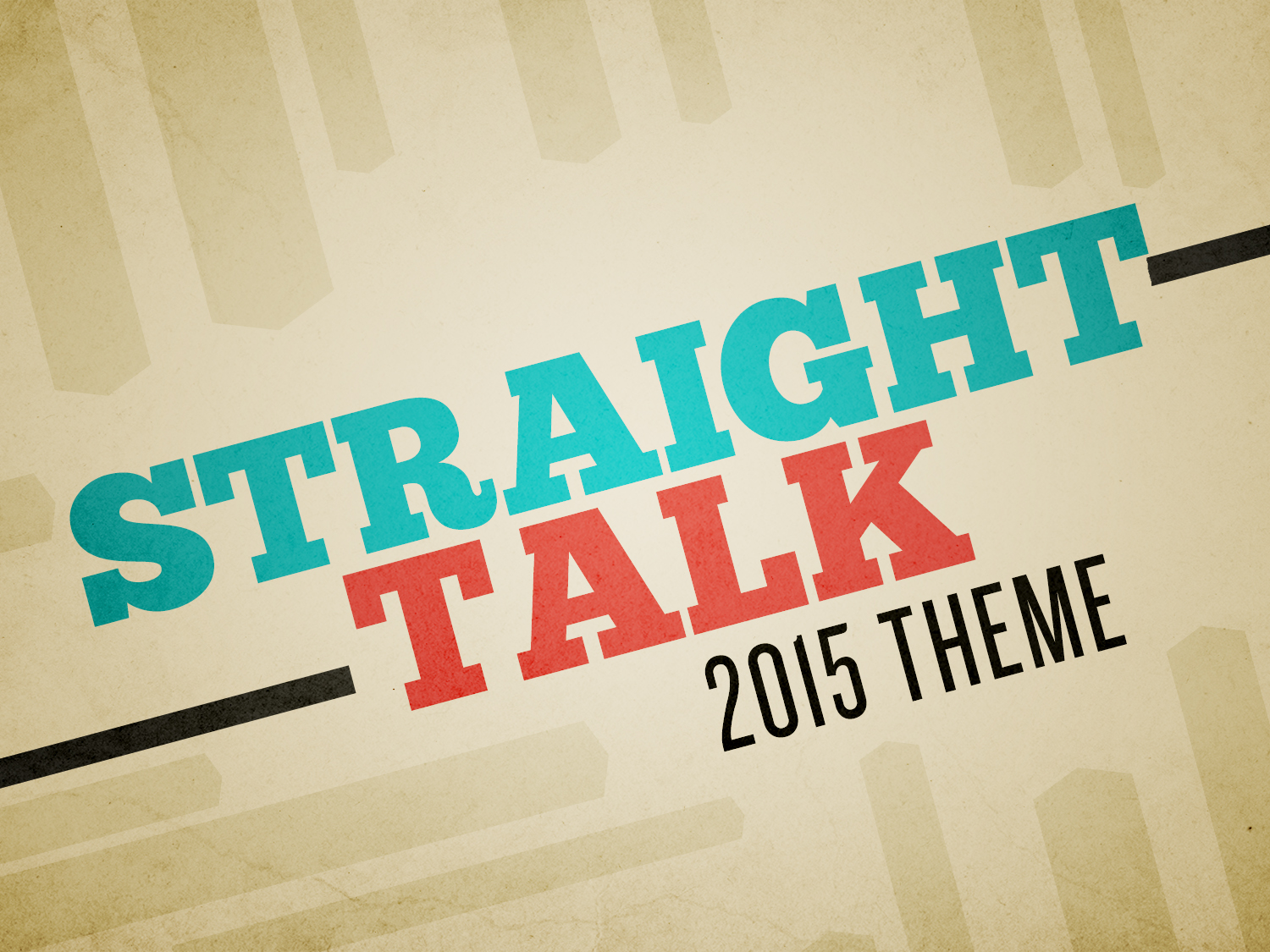 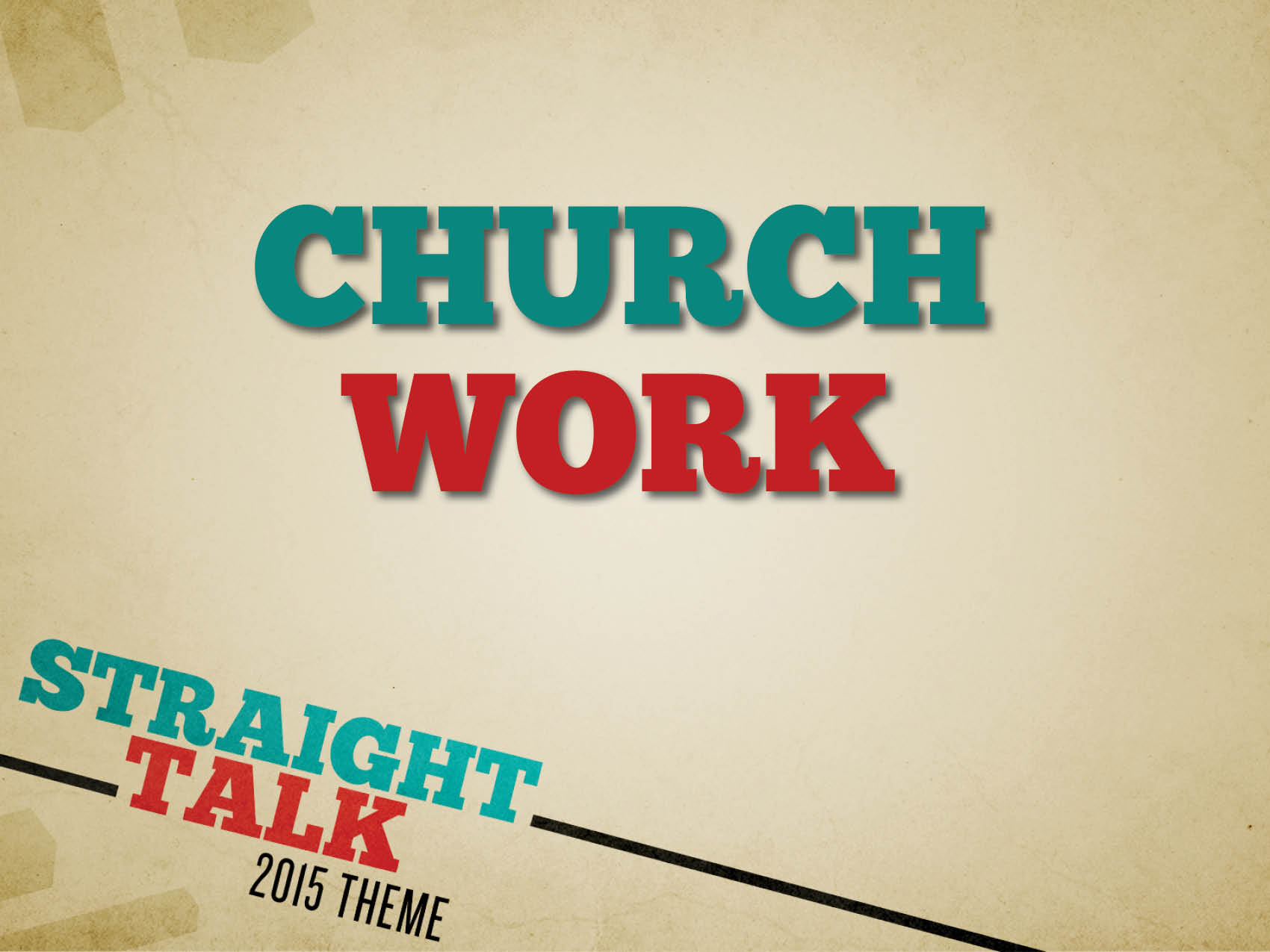 Church work is not…
To improve social conditions.
To make political change.
To provide entertainment.
To be a fund raising organization.
To do the work of the individual.
What is the church’s work?
Evangelism.
“the announcement, proclamation, and/or preaching of the gospel”
1 Timothy 3:14–16
1 Thessalonians 1:8
1 Corinthians 9:13–14
Acts 11:19–26
Acts 13:1–3
2 Corinthians 11:8–9
2 Timothy 2:1–2
What is the church’s work?
Edification.
“to build up, or be strengthened, in relationship to God, the Christian walk, and holiness”
Ephesians 4:11–16
1 Corinthians 14:26
Hebrews 10:23–25
Acts 20:32, 28
What is the church’s work?
Benevolence.
“an act of kindness; a generous gift”
Acts 6:1–7
Acts 11:27–30
1 Corinthians 16:1–4
Romans 15:26
The key to “church work”…
The church is spiritual and its work is spiritual. 
Romans 14:17